Муниципальное Бюджетное Общеобразовательное Учреждение Средняя Общеобразовательная Школа №53 г.о. Самара









Подготовил:
Учитель изобразительного искусства
МБОУ СОШ № 53 г.о. САМАРА
Рассохина Елена Анатольевна
Самара,2014
Сказки в произведениях русских художников. Иван Яковлевич Билибин.
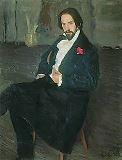 Ива́н Я́ковлевич Били́бин 
4.08.1876 – 7.02.1942. 
Русский художник, книжный иллюстратор и театральный оформитель, участник объединения «Мир искусства».
Иван Билибин родился 4 августа 1876 в посёлке Тарховка (близ Петербурга), в семье военно-морского врача Якова Ивановича Билибина. В 1888 г. поступил в 1-ю Санкт-Петербургскую классическую гимназию, которую окончил с серебряной медалью в 1896 г. В 1900 г. окончил юридический факультет Петербургского университета.
В 1895—1898 г занимался в рисовальной школе Общества поощрения художеств. В 1898 два месяца учился в мастерской художника А. Ашбе в Мюнхене. Несколько лет (1898—1900) занимался под руководством Ильи Репина в школе-мастерской княгини Марии Тенишевой, затем (1900—1904) под руководством Репина в Высшем художественном училище Академии художеств.
Жил преимущественно в Санкт-Петербурге.
В 1899 году Билибин случайно приезжает в деревню Егны Весьегонского уезда Тверской губернии. Здесь он впервые создает иллюстрации в ставшем впоследствии «билибинским» стиле к своей первой книге «Сказка о Иван-царевиче, Жар-птице и о Сером волке».
В 1902 первый раз женился. Первая жена — Мария Яковлевна
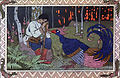 Чемберс. Художник, книжный график, театральный художник.
Во время революции 1905 года художник создаёт революционные
карикатуры.
С 1907 года Билибин преподает класс графического искусства в школе Общества поощрения художеств, продолжая преподавание до 1917 г. 
В 1912 г. женится вторым браком на Р. Р. О’Коннель.
В 1912 группа московских и петербургских интеллигентов покупает земельный участок на Южном берегу Крыма в Батилимане для постройки дач. Билибин был одним из компаньонов. По жребию Билибину достался отрезок земли у самого моря, на котором уже стоял рыбачий домик. К домику была пристроена мастерская. После этого ежегодно по окончании занятий в школе ОПХ Билибин отправлялся в Батилиман и возвращался в Петербург осенью к началу занятий.
В 1915 году он участвует в учреждении Общества возрождения художественной Руси, наряду со многими другими художниками своего времени.
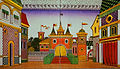 После Февральской революции Билибин нарисовал рисунок двуглавого орла, который использовался в качестве герба Временного правительства, а с 1992 года этот орёл располагается на монетах Банка России.
В 1917 Билибин расстается со своей второй женой Рене О’Коннель. После Октябрьской революции Билибин уезжает в Крым в Батилиман, где живёт до сентября 1919 года. До декабря 1919 он находился в Ростове-на-Дону, затем с отступлением белой армии попадает в Новороссийск.
21 февраля 1920 г. на пароходе «Саратов» Билибин отплывает из Новороссийска. С 1920 он живёт в Каире.
В феврале 1923 Билибин женится на художнице А. В. Щекатихиной-Потоцкой, приехавшей к нему в Каир вместе с сыном Мстиславом. Летом 1924 путешествует с семьёй по Сирии и Палестине. В октябре 1924 поселяется в Александрии.
В августе 1925 Билибин переезжает в Париж. В это время он готовит блистательные декорации к постановкам русских опер, художника приглашают оформить балет Стравинского «Жар-птица» в Буэнос-Айресе и ряд опер в Брно и Праге.
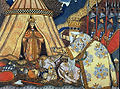 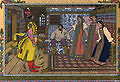 Выполняет иллюстрации к русским сказкам, сказкам братьев Гримм, сказкам Тысячи и одной ночи.
С годами он примиряется с советской властью. В 1935—1936 он участвует в оформлении советского посольства в Париже, создаёт монументальное панно «Микула Селянинович».
В 1936 году художник на теплоходе «Ладога» возвращается на родину и поселяется в Ленинграде. Билибин преподаёт во Всероссийской Академии художеств, продолжает работать как иллюстратор и художник театра.
С 1937 г. по 1942 г. жил и работал в доме № 25 (кв. 46) по Гулярной улице г. Ленинграда (нынешняя ул. Лизы Чайкиной), о чём говорит мемориальная доска на этом доме.
Билибин умер в блокадном Ленинграде 7 февраля 1942 года в больнице при Всероссийской Академии художеств. Последней работой знаменитого художника стала подготовительная иллюстрация к былине «Дюк Степанович» в 1941 году. Похоронен в братской могиле профессоров Академии художеств возле Смоленского кладбища.
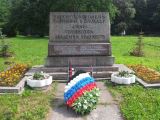 Билибинский стиль
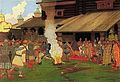 Для «билибинского» рисунка характерно графическое представление. Начиная работу над рисунком, Билибин набрасывал эскиз будущей композиции. Чёрные орнаментальные линии четко ограничивают цвета, задают объём и перспективу в плоскости листа. Заполнение акварельными красками черно-белого графического рисунка только подчеркивают заданные линии. Для обрамления рисунков Билибин щедро использует орнамент.





Рассмотрим примеры его работ:
Баба-Яга.Иллюстрация к сказке «Василиса Прекрасная».
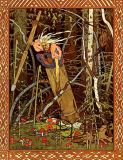 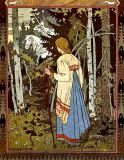 Белый всадник. Сказка Василиса Прекрасная.
Иллюстрация к былине Вольга.
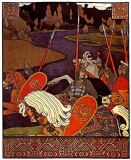 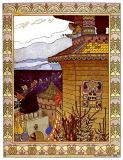 Иллюстрация к сказке Белая уточка.
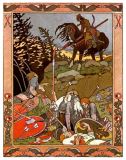 Сказка Марья Моревна.
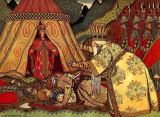 Иллюстрация к Сказке о Золотом петушке.
Иллюстрация к Сказке о Золотом петушке.
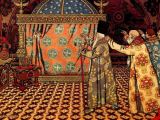 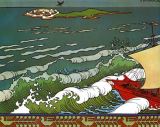 Сказка о царе Салтане.
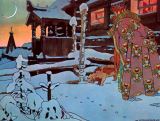 Иллюстрация к Сказке о царе Салтане
Иллюстрация к Сказке о царе Салтане.
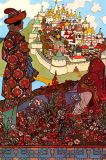 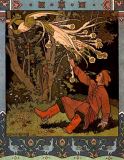 Сказка об Иване-Царевиче, Жар-птице и Сером волке.
Иллюстрация к Сказке об Иване-Царевиче, Жар-птице и Сером волке.
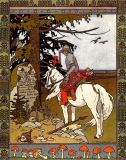 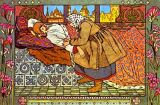 Иллюстрация к сказке Перышко Финиста Ясного Сокола
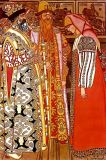 Сказка Поди туда, не знаю куда.
Иллюстрация к сказке Сестрица Аленушка и братец Иванушка.
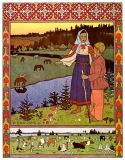 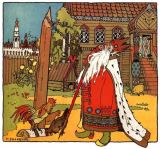 Иллюстрация к сказке Царевна-Лягушка.
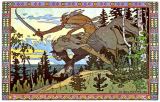 Кащей Бессмертный. К сказке Марья Моревна
Красный всадник. Иллюстрация к сказке Василиса Прекрасная.
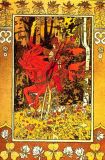 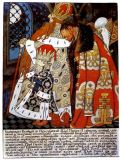 Царь Горох. Обложка журнала Жупел.
Спасибо за внимание!